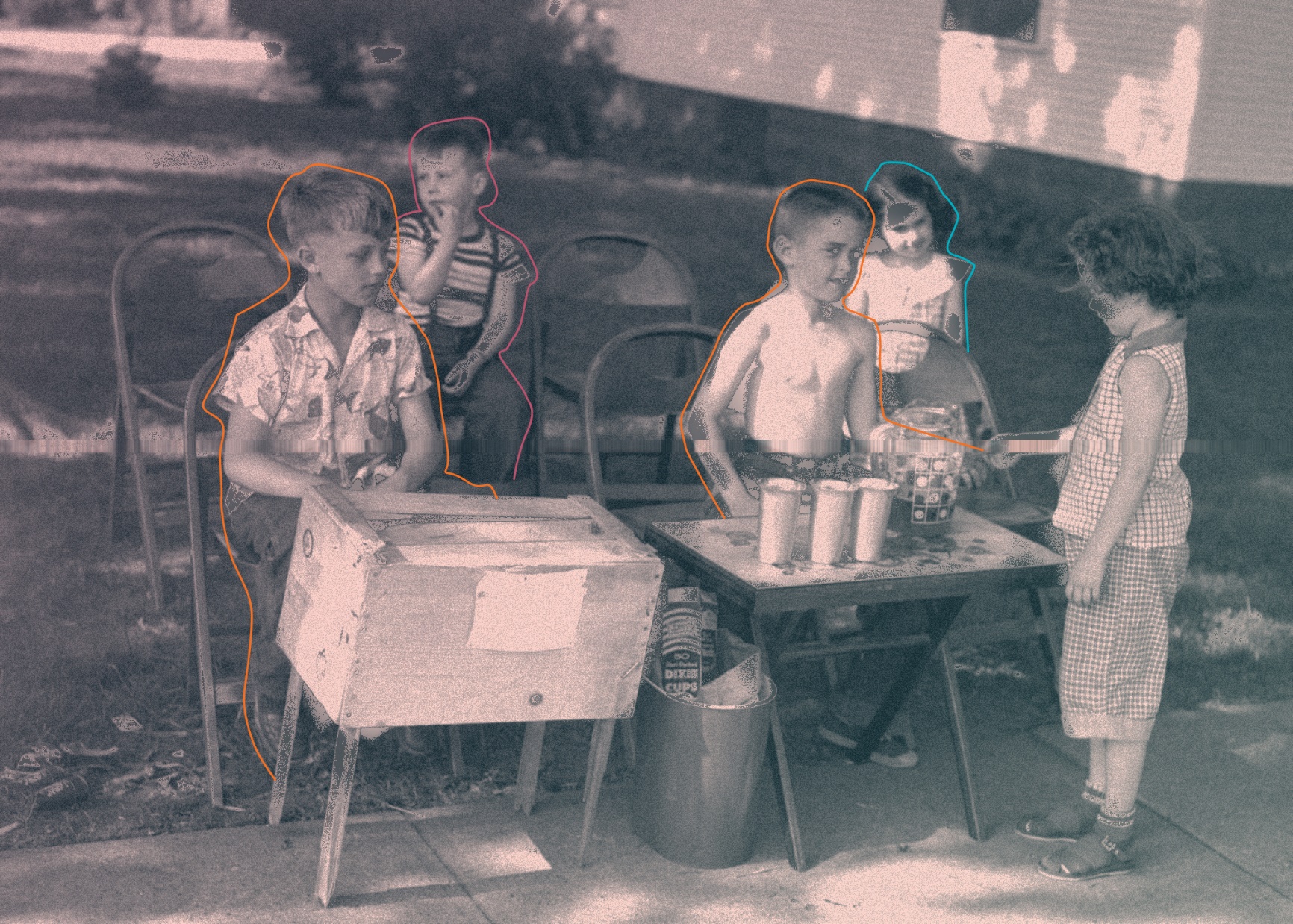 AHOGY AZ ÚJ NEXTGEN FELBORÍTJA 
AMIT EDDIG TUDTUNK A VILÁGRÓL
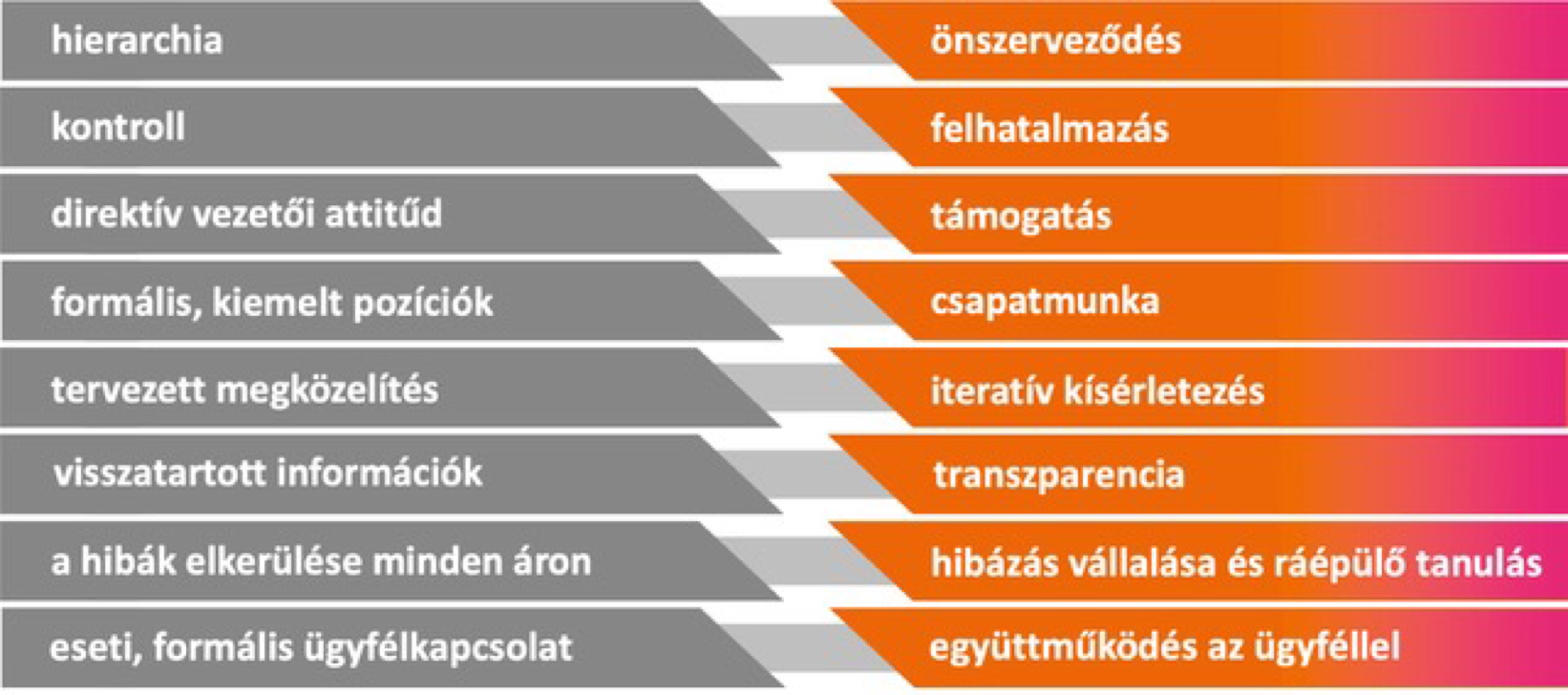 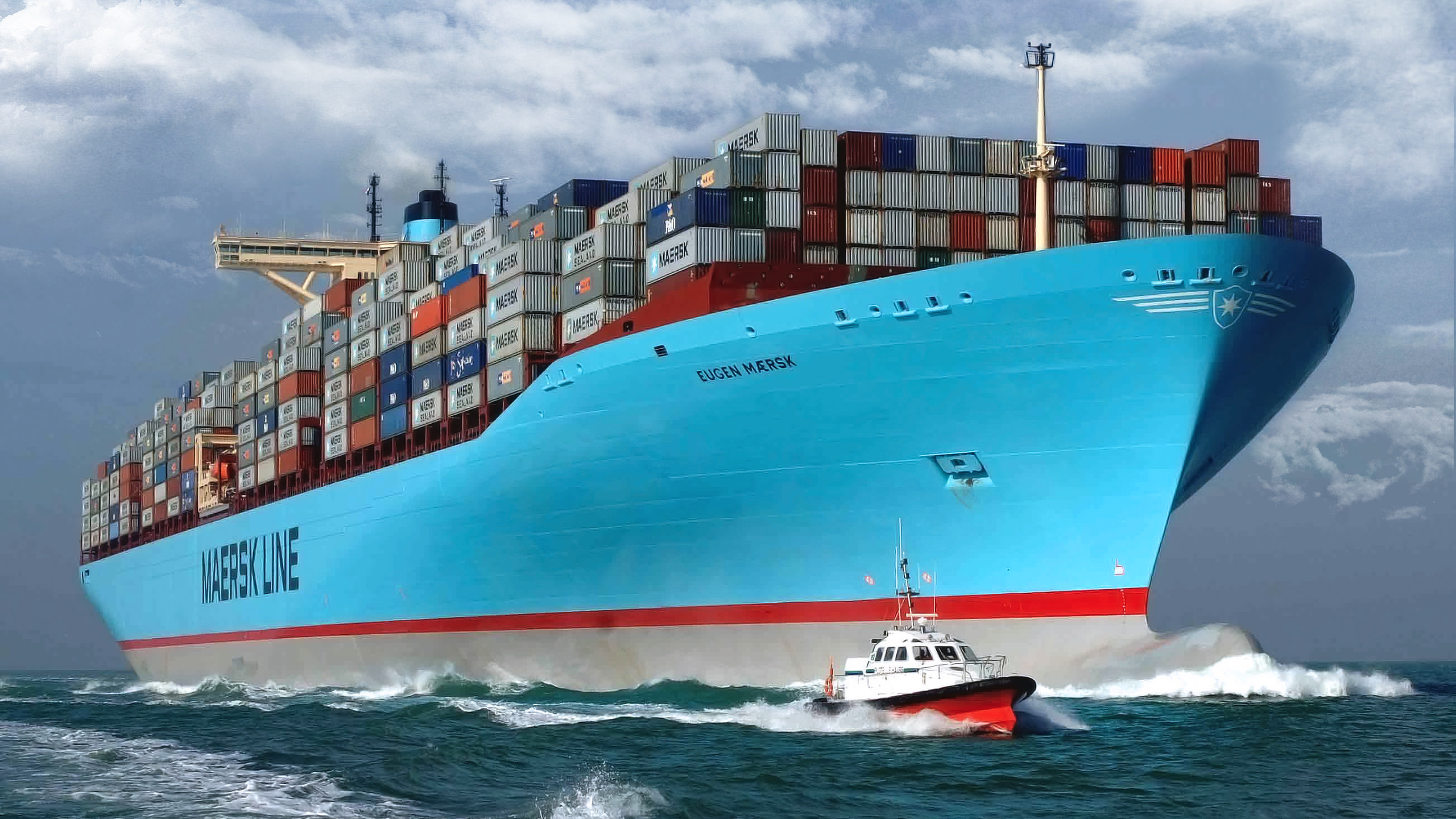 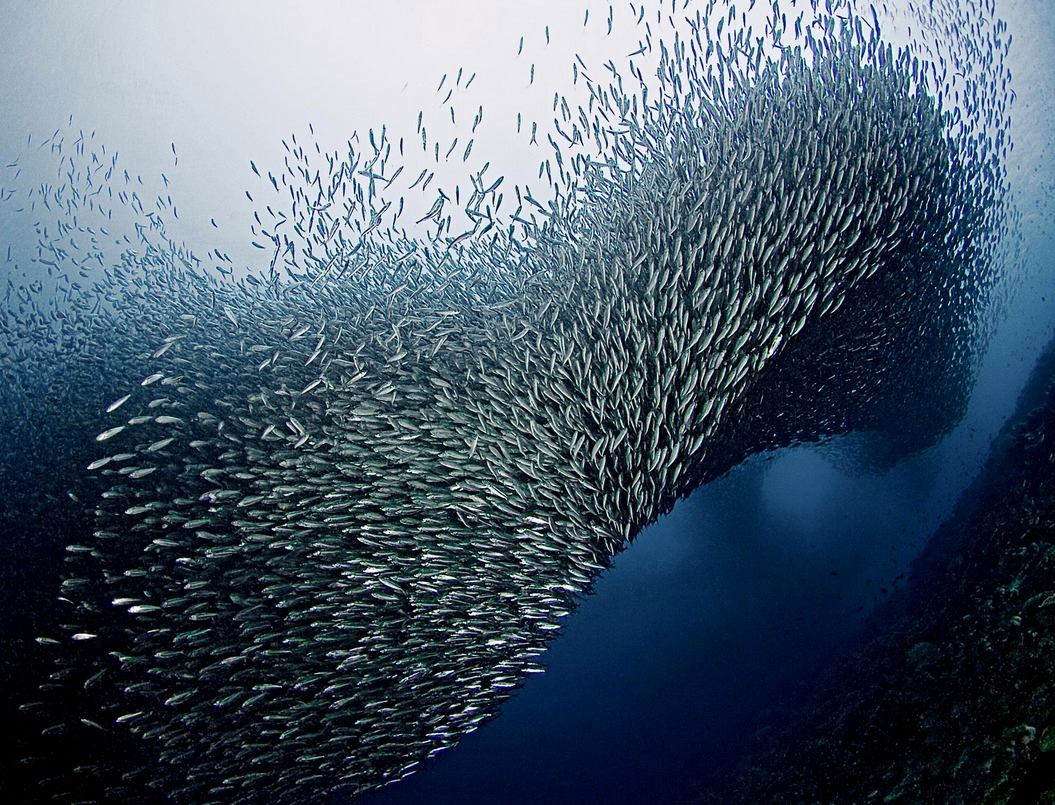 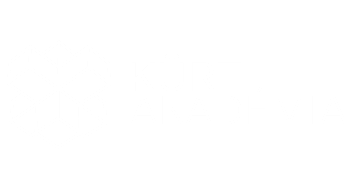 JÖVŐÁLLÓSÁGRÓL …
„A TRADÍCIÓ LÉNYEGE A LÁNG ÉLETBEN TARTÁSA, NEM A HAMU IMÁDATA.”				                  GUSTAV MAHLER
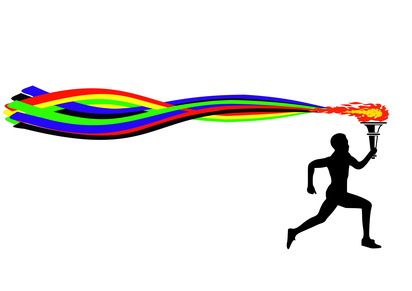 7
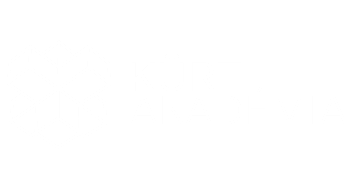 A JÖVŐÁLLÓSÁG KULCSA
A hazai és a több generációváltást megélt nemzetközi családi vállakozások tapasztalatai is azt mutatják, hogy a generációk összehangolt együttműködése és jövőképe, nem az utódlási terve határozza meg jövőállóságukat.
8
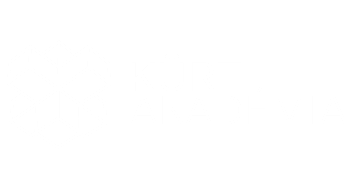 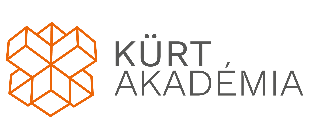 HONNAN JÖSSZ, MIT HOZTÁL MAGADDAL?
VÁLLALKOZÁS
VERSENGÉS, NYERESÉG
CSALÁD
SZERETET, ÉRZELMEK
TULAJDON
TŐKE, HATALOM
9
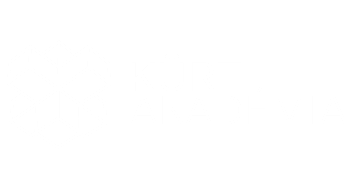 MEGHATÁROZÓ SIKEREID ÉS KUDARCAID
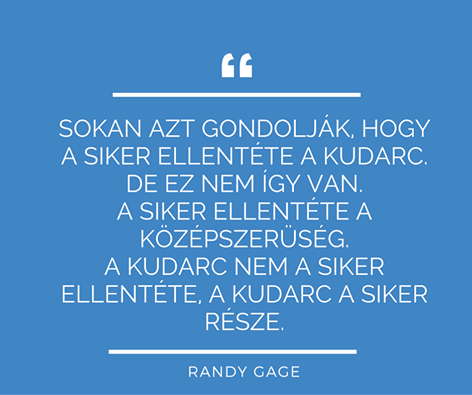 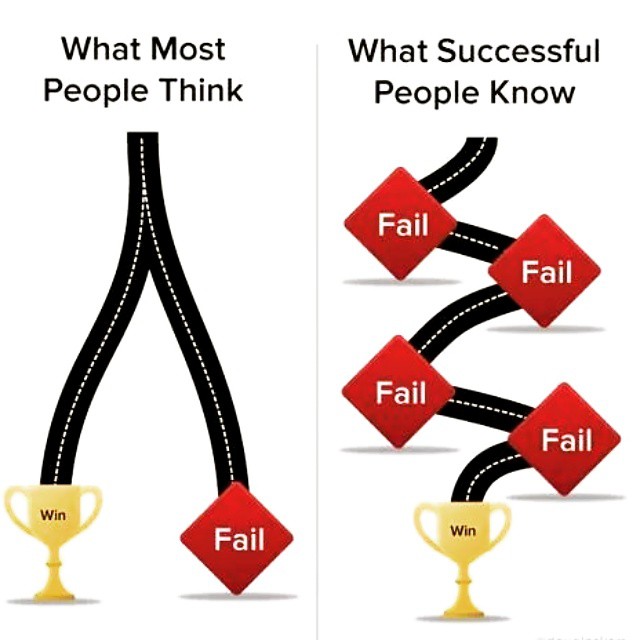 10
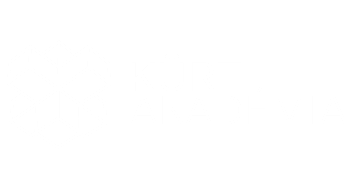 MI LESZEL, HA NAGY LESZEL?
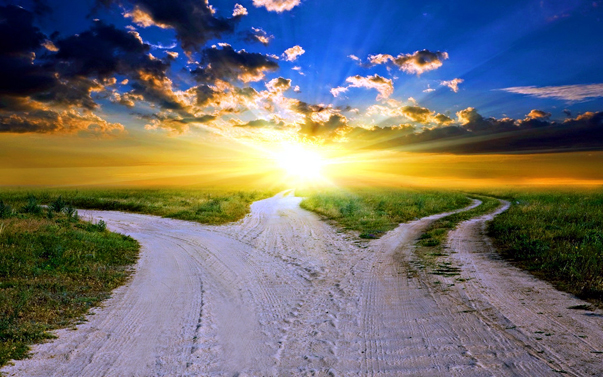 TULAJDONOS CSALÁD
VÁLLALKOZÓ CSALÁD
VAGYONOS CSALÁD
CSALÁDI VÁLLALKOZÁS
11
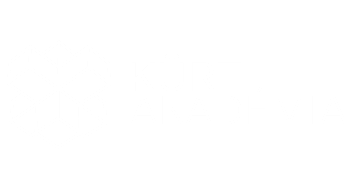 MIBŐL FAKAD ÖSSZHANG, KONFLIKTUS?
JÖVŐKÉP, KÜLDETÉS
 (MIÉRT?, HOVA?)
KOMMUNIKÁCIÓ
KOMPETENCIÁK
SZEREPEK
ÉRTÉKEK
HATÁROK
CSALÁD- ÉS CÉGTÖRTÉNET
12
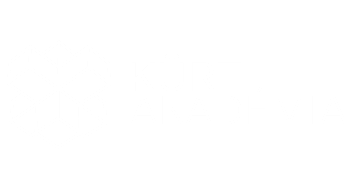 FÓRUMOK EGYEZTETÉSRE, FEJLŐDÉSRE
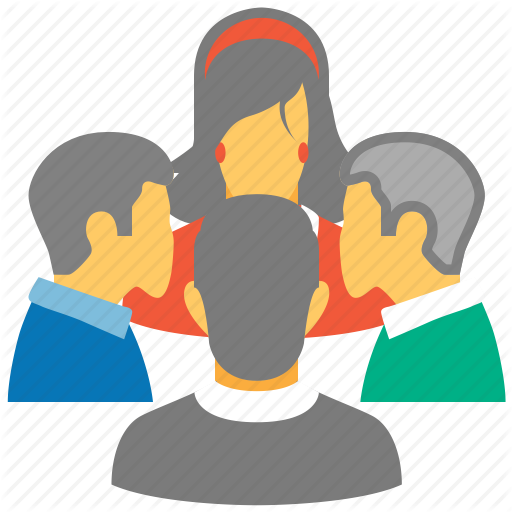 13
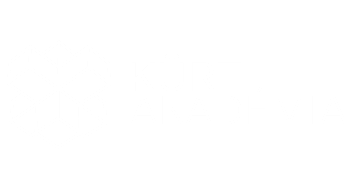 AZ ALKOTMÁNY KULCSKÉRDÉSEI
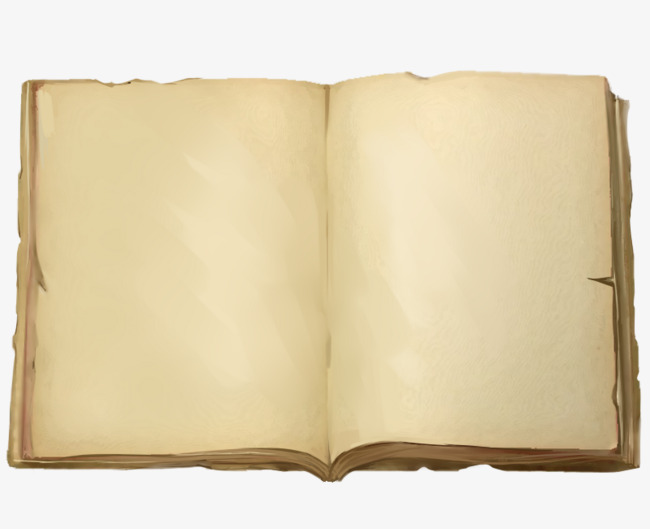 Döntési fórumok
Vállalatirányítás
Tulajdon menedzsment

6. VIS MAIOR
személyes
Céges
Célok

2.    Definíciók
Családtag
Családi vagyon

Családi magatartási kódex
Nyilvános szereplés
Utódlás
Konfliktuskezelés

A család és a vállalat kapcsolata
Tulajdonlás
Munkavállalás feltételei
14